Biologie als Wahlpflichtfach
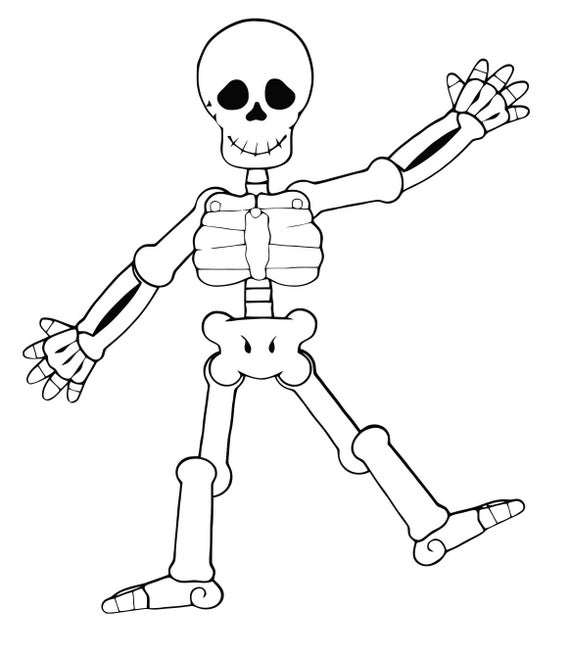 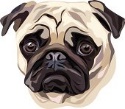 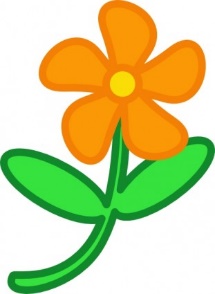 Was ist wichtig?
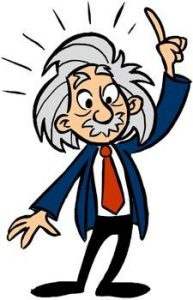 Interesse an:
Menschen als Teil der Natur
Tieren
Pflanzen
Spaß an biologischen Arbeitsweisen: 
Betrachten 
Beobachten
Untersuchen
Experimentieren
Mikroskopieren
Textarbeit
Inhaltsfelder in Jahrgang 7
Ökosystem Wald 
Photosynthese
Klimawandel 
Auge
Ohr
Haut
Inhaltsfelder in Jahrgang 8
Infektionskrankheiten
Aids
Freundschaft, Liebe, Sexualität
Leben in Gewässern
Rauchen
Alkohol
Inhaltsfelder in Jahrgang 9
Partydrogen
Lernen
Pränatale Diagnostik
Organspenden
Aufwachsen und Altern
Die Zelle – Bausteine des Lebens
Inhaltsfelder in Jahrgang 10
Vererbung: Familie und Verwandtschaft
Gentechnik
Lebewesen und Lebensräume – ständig in Veränderung
Die Entwicklung zum modernen Menschen
Leistungsbewertung
Klassenarbeiten
Mündliche Mitarbeit
Heft- / Mappenführung
Referate
Freiwillige Zusatzaufgaben
Biologie ist super !
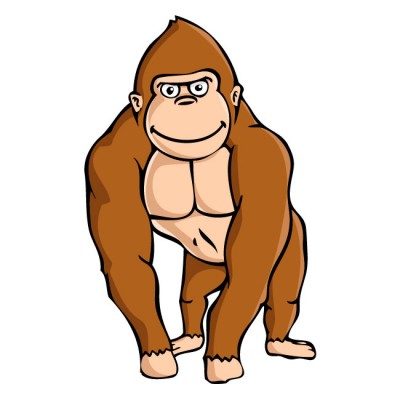 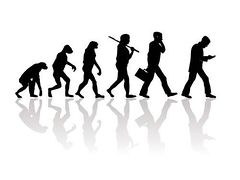 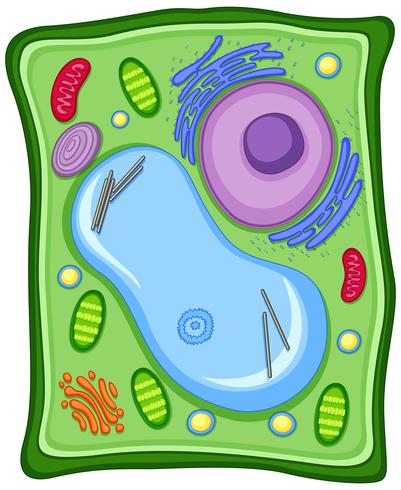 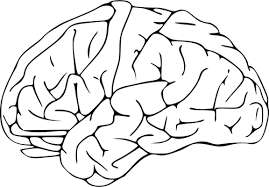